İŞ ÖLÇÜMÜ
İŞ ÖLÇÜMÜ
Kalifiye bir işçinin belirli bir işi, belirli çalışma şartları altında ve belirli yöntemlerle, bir iş günü boyunca aşırı yorgunluk yaratmayacak çalışma hızı ile yapması için geçen sürenin belirlenmesi için geliştirilen tekniklerdir.
Uygun şartlar altında yapılan iş ölçümü çalışmalarının geçerliliği vardır.
İş ölçümünün amacı, işin  yapılış süresini tespit ederek yönetim kademelerinin daha etkin çalışmasını sağlamaktır.
İŞ ÖLÇÜMÜ
İş ölçümünün kullanıldığı yerler:
Ürün maliyetlerinin bulunması
İş için gerekli insan gücünün belirlenmesi
Üretim planlama ve kontrol
İş ekiplerinin oluşturulması ve iş yüklerinin dengelenmesi
Teşvikli ücret sistemine temel oluşturması
İçerde yapma ya da dışardan alma kararlarının verilmesi
Verimlilik hesaplarının yapılması
İŞ ÖLÇÜMÜ
İş Ölçümü Teknikleri
Kronometraj yöntemi
İş örneklemesi yöntemi
Standart eleman zamanları yöntemi
Mikro veriler yöntemi
İŞ ÖLÇÜMÜ
KRONOMETRAJ YÖNTEMİ

İşin veya onu oluşturan elemanların yapılış süresinin kronometre ile ölçülüp gerekli hesaplamaların yapıldığı yöntemdir.
İŞ ÖLÇÜMÜ
KRONOMETRAJ YÖNTEMİ
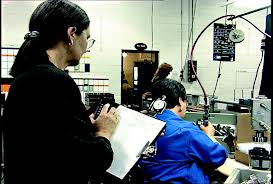 İŞ ÖLÇÜMÜ
KRONOMETRAJ YÖNTEMİ
Yöntemin Aşamaları:
Ölçülecek işin seçimi
Ölçmenin yapılacağı iş istasyonu veya işçinin seçimi
İş istasyonu veya işçi ile ilgili bütün verilerin toplanması
İşin ölçüm için elverişli parçalara ayrılması
Gözlem yapılıp, ölçümlerin kaydedilmesi
İstenilen güven derecesi için gerekli gözlem sayısının belirlenmesi
İşçinin çalışma temposunun takdir edilmesi
Yan zamanların (toleransların) hesaplanması
Normal zaman ve standart zamanın hesaplanması
KAYNAKLAR
Bülent Kobu, Üretim Yönetimi, Beta Basım Yayım, İstanbul, 2006.
Sevinç Üreten, Üretim/İşlemler Yönetimi Stratejik Kararlar ve Karar Modelleri, Gazi Kitabevi, 2005.
Mahmut Tekin, Üretim Yönetimi Cilt 1, 5. Baskı, 2005.